„Információvédelem menedzselése”
76. Szakmai Fórum
Budapest, 2017. május 17.
Bevezető gondolatok


Tarján Gábor
Hétpecsét Információbiztonsági Egyesület, alelnök

www.hetpecset.hu
A tizenhatodik évet kezdtük 2017- ben
2001-től óta „Értékteremtő munkacsoport”
MagiCom + Szenzor + magánszemélyek
BS7799 szabvány fordítás
oktatási tematikák készítése

2004-ben 12 magánszemély megalakítja a
	 Hétpecsét Információbiztonsági Egyesületet

Céljaink: 
az információs társadalom biztonságának támogatása
az információvédelem kultúrájának és ismereteinek terjesztése, a tudatosság kialakítása
információvédelmi szakmai műhely létrehozása
2
Rendezvény cunami – volt, van, lesz...
2017.05.03 MySec – GDPR

2017.05.16 Fortix – BCM Megálló

2017.06.07 VISZ Konferencia

2017.06.13 ISACA Konferencia

2017.06.14 Infoparlament

2017.09.20 Hétpecsét (újra!)
3
Aktualitások – a zsarolóvírusokon túl…
Négymillió kanadai (2,9 millió amerikai) dollár kártérítést kell fizetnie a szexuális játékszereket gyártó, kanadai székhelyű Standard Innovation nevű cégnek, amely titokban és jogtalanul gyűjtött adatokat vásárlói legintimebb szokásairól.
Ez itt az illusztráció helye


A Standard Innovation  2008-ban kezdett el vibrátort árusítani. 2011-ben lett okos a termék, ami azt jelentette, hogy egy letöltött mobiltelefon alkalmazás segítségével is szabályozhatta a tulajdonos a működését. Csakhogy az alkalmazás a forgalmazó cég szerveire olyan adatokat is továbbított, amelyek a használat gyakorisága és módja mellett a vásárló tudta és beleegyezése nélkül azonosítható módon annak e-mail címét is tartalmazta.
PÁLYÁZATI FELHÍVÁSaz „Év információvédelmi szak- és diplomadolgozata - 2017”cím elnyerésére
Idén 12. alkalommal!
Idén is két kategóriában (SZAK és DIPLOMA) „BSc / MSc”
Beadási határidő: 2017. július 30. 
Egyesület székhelyén (1102 Budapest, Szent László tér 20.)
Postai úton (1102 Budapest, Szent László tér 20.)
ISO/IEC 27001 – ISO 27000-es szabványcsalád
Értékes nyeremények
Eredményhirdetés LXXVII. fórumon - 2017. szeptember 20.-án!
Részletes kiírás: www.hetpecset.hu honlapon
Az év információbiztonsági újságírója - 2017
PÁLYÁZATI FELHÍVÁSaz „Év információbiztonsági újságírója - 2017”cím elnyerésére
Idén 12. alkalommal
Beadási határidő: 2017. április 28. 15:00
Egyesület székhelyén (1102 Budapest, Szent László tér 20.)
Elektronikusan (titkar@hetpecset.hu)
Postai úton (1102 Budapest, Szent László tér 20.)
Min. 5 darab 2016. január 1. utáni referencia publikáció (illetve nyilvánosan elérhető link)
Eredményhirdetés LXXVI. Fórumon - 2017. május 17-én.
ÚJSÁGÍRÓ PÁLYÁZAT EDDIGI NYERTESEI (2006-tól)
Eddigi nyertesek:
2006 - Kristóf Csaba (Biztonság portál)
2007 - Kelemen László (IT Security)
2008 - Turcsán Tamás (CW, Figyelő)
2009 - Dajkó Pál (IT café)
2010 - Sebők Viktória (Figyelő)
2011 - Schopp Attila (ITBusiness)
2012 - Bátky Zoltán (Bitport.hu Média Kft.)
2013 - Kristóf Csaba (Biztonságportál (Isidor Kft.)
2014- Csizmazia-Darab István (SICONTACT Kft.)
2015 – Molnár József (PC World)
2016 – Bolcsó Dániel (Index.hu) 
2017 - ???
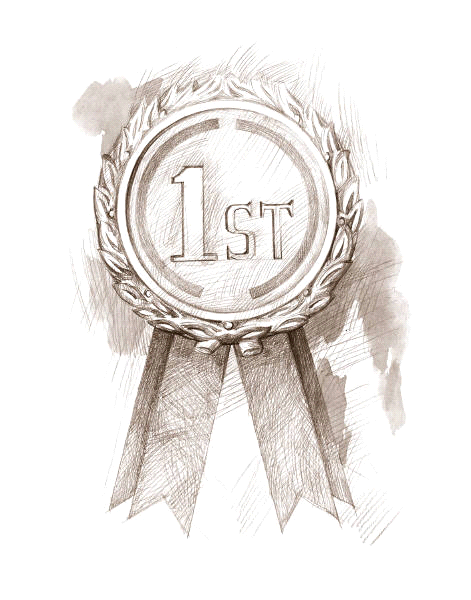 7
A 76. program – 2017.05.17.
09.30 – 10.00	Érkezés, regisztráció
10.00 – 11.30	Köszöntő és bevezető gondolatok - Aktualitások az 
	               információvédelem területén
	               Tarján Gábor (Hétpecsét Egyesület) alelnök
 
	               Hatékony incidens menedzsment alapjai	
	               Szarvák Anikó (PwC Könyvvizsgáló Kft.) asszisztens                		 menedzser
 
		Üzleti titok a munkavállalóknál
		dr.Dósa Imre (Budapest Bank Zrt.) adatvédelmi tisztviselő
 
11.30 – 11.50	Kávé szünet (kávé, üdítő, pogácsa, aprósütemény)

11.50 – 13.00	Az "év információbiztonsági újságírója" cím nyertesének
	              előadása
 
		Állítások és kételyek – gondolatok a 2013. évi L. törvény 		alkalmazásáról
		Dr. Muha Lajos főiskolai tanár
8